East Magruder
Agronomy Research StationStillwater, Oklahoma
 36° 7'11.01"N, 97° 5'16.72"W
Plot size: 17.5 ft x 100 ft
Alleys: 4 ft
Total area:12,500 ft2
Objective: Evaluate effect of crop rotation on winter wheat yield
Notes: No-till wheat, sorghum, canola rotation
Lime Treatment 6 when pH is below 5.5
Rotation: Wheat, Sorghum, Canola, Wheat, Wheat

Fertilizer sources:
N Source:  46-0-0
P2O5:  0-46-0
K2O:  0-0-60
Lime:  as required
135’
115.5’
94’
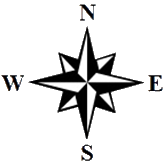 72.5’
125’
51’
29.5’
10’
100’
60’
Trial Agenda
Wheat – Sorghum – Canola – Wheat  M  Wheat – Sorghum – Canola 
M (Manure applied here)